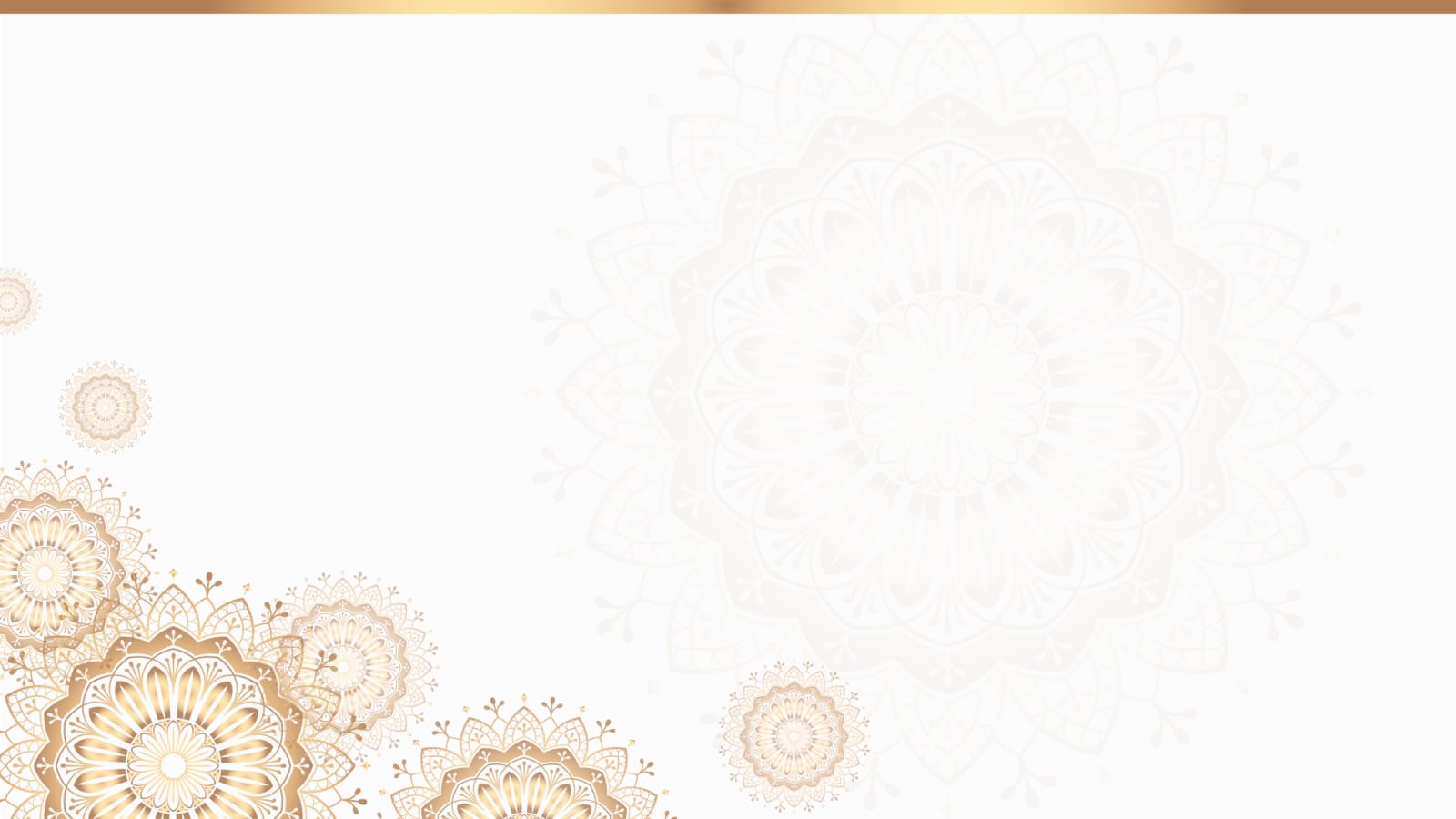 غض البصر
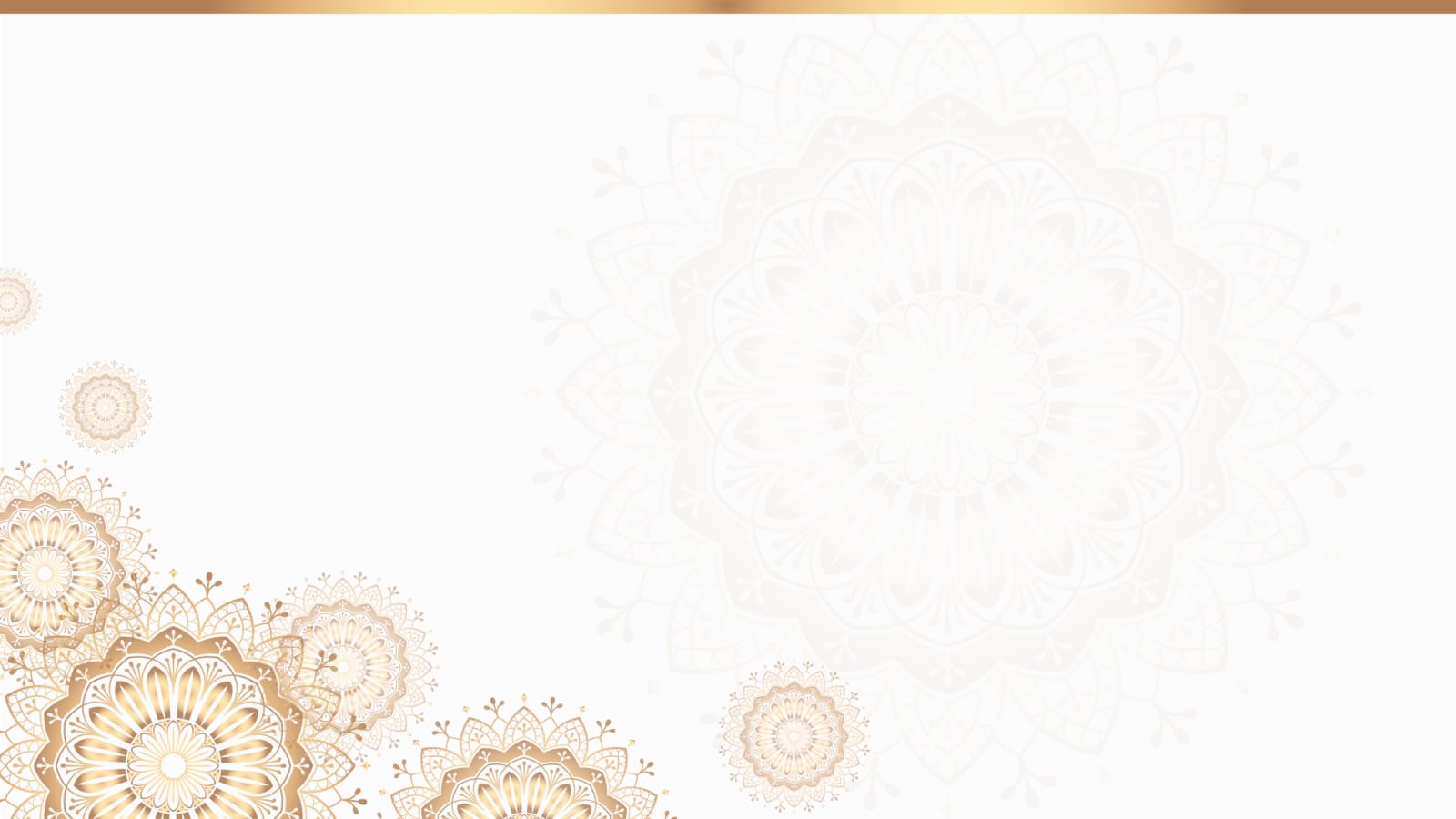 الفتن التي يتعرض لها العبد في الدنيا فتن شبهات و فتن شهوات، وقد  أمر الله المؤمنين و المؤمنات بغض البصر لما يورثه إطلاقه من مفاسد و أضرار، ومن  أعظم فتن الشهوات الفتنة بالنساء، وبوابة الوقوع في ذلك إطلاق البصر، لذا حرم الإسلام النظر إلى غير المحارم من النساء و أمر بغض البصر، لكن لو وقع نظر الإنسان من غير قصد إلى امرأة فما الحكم؟ وهل يأثم بذلك؟ وما التصرف الصحيح حينئذ؟
تعرف على ذلك من خلال حديث جرير الآتي:
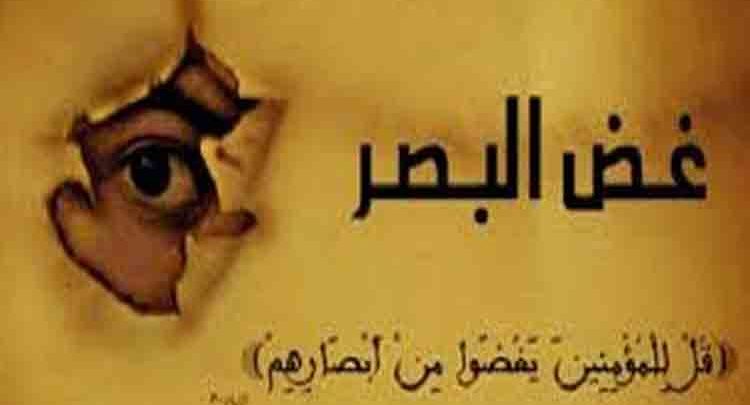 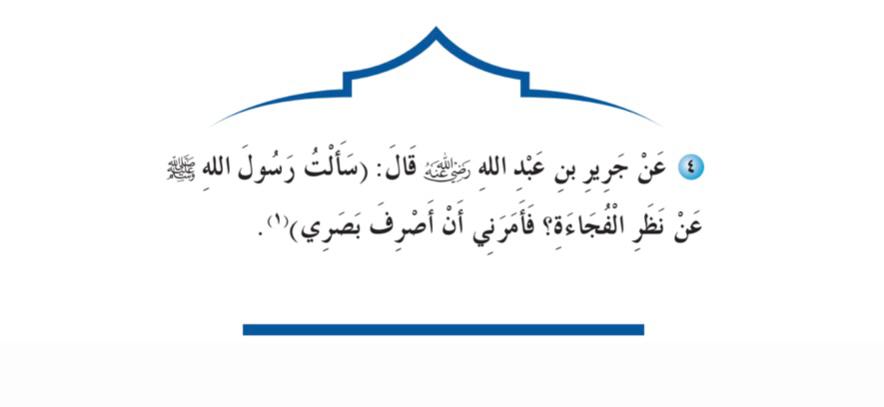 معاني الكلمات
أن أبعد نظري عن الحرام
معاني الحديث:
غض البصر علامة على طهارة النفس، و نبل الأخلاق، و حسن التعامل، و أمانة أفعاله، بخلاف من يطلق بصره، فإن ذلك علامة على الخيانة، و خبث النفس، و سوء الخلق.
من ثمرات غص البصر: البعد عن المعاصي، ......................... ، .........................، ......................، ................................
حسن الخلق
الأمانة
طهارة النفس
نبل الأخلاق
إطلاق البصر يؤدي إلى مفاسد كثيرة، منها: انتشار الفاحشة، .......................، ..............................، .........................
الفتنة بالنساء
تضييع الأمانة للبصر
معصية الله
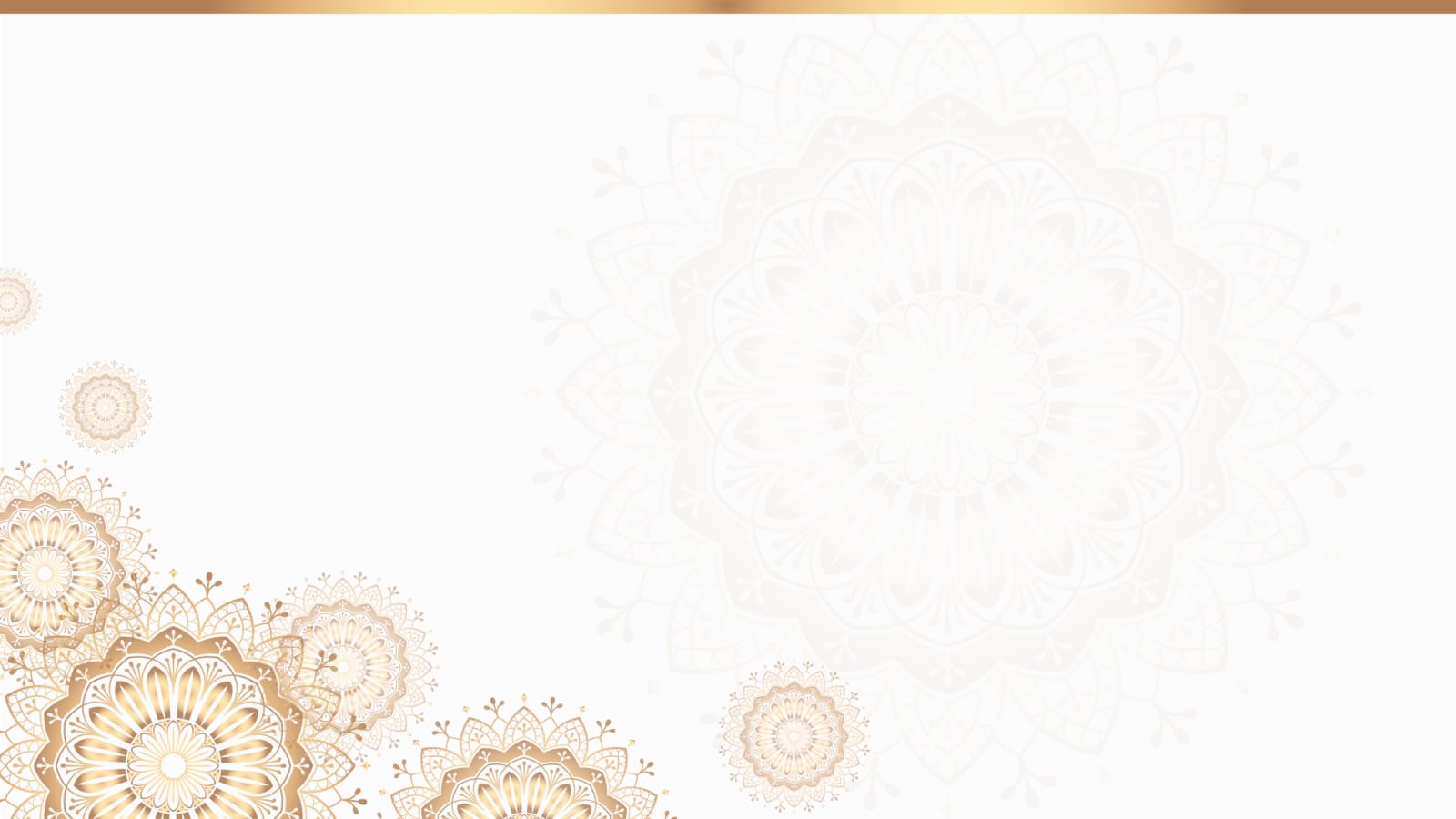 النظر إلى ما حرم الله إن كان من غير قصد، فلا إثم فيه، لكن يجب غض البصر مباشرة وعدم الاستمرار في النظر.
يستثنى من التحريم ما تدعو إليه الحاجة، كنظر الرجل للمرأة عند إرادة خطبتها، ونظر الطبيب إلى للمرأة عندما تدعو الحاجة لذلك
يعظم الإثم بالنظر إذا كان عن طريق التجسس واختلاس النظر، و أعظم منه التجسس على الجيران
تطبيقات سلوكية:
أتذكر دائما أن الله يراني  فأجتنب النظر إلى الحرام.
 أجاهد نفسي وأستعين بالله على غض بصري عما تحرم  رؤيته
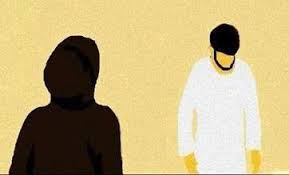 التقويم:
س1 :اذكر ثلاثة من الأحكام التي يدل عليها الأحاديث.
استحباب السؤال عن حكم الشيء عن الجهل به 
عدم الاثم في نظرة الفجاءة لأنها غير مقصودة
وجوب صرف النظر و غض البصر عن المحرمات و عدم استدامة النظر بعد نظرة الفجاءة
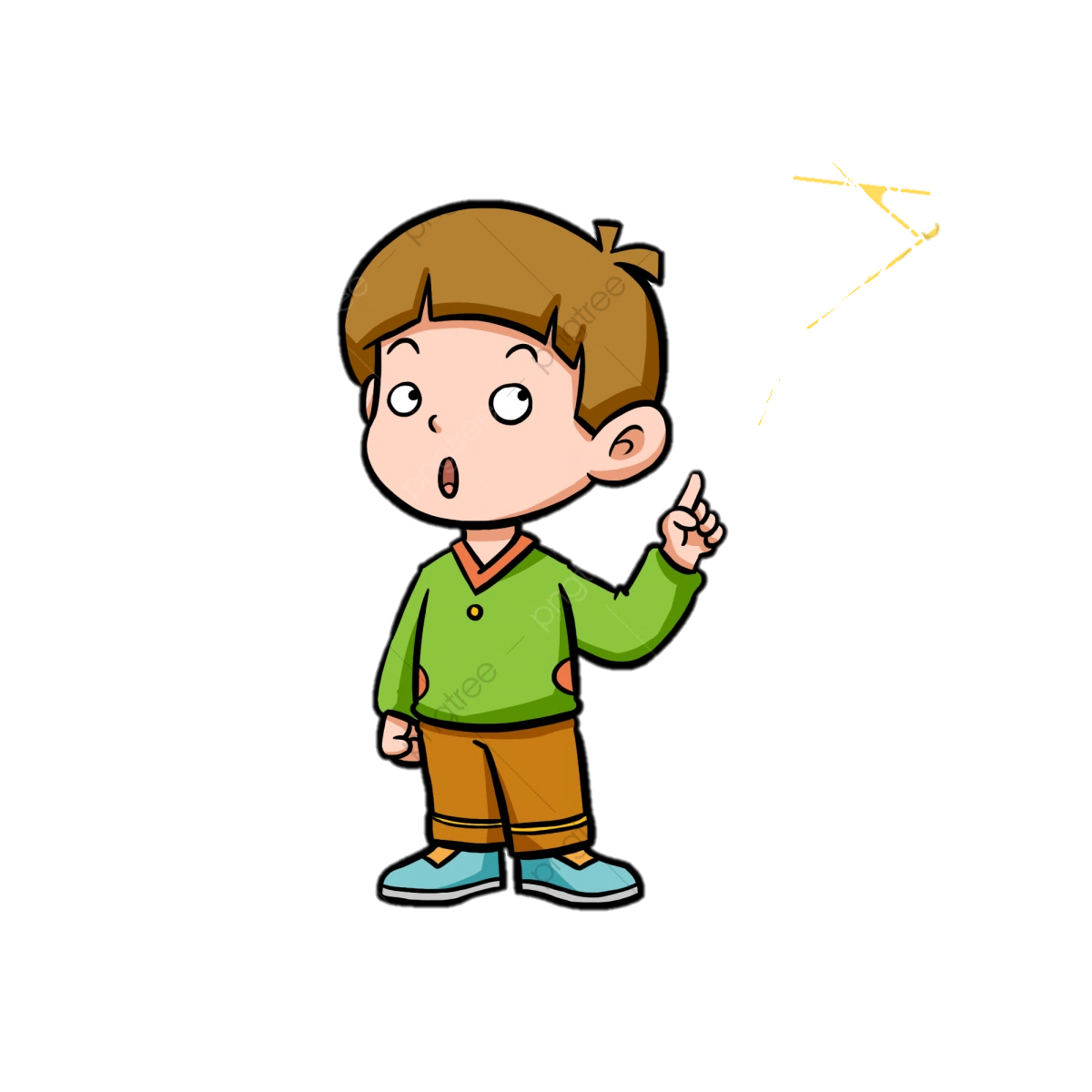 س2 :علل: يعظم الإثم بالنظر الحرام إذا كان عن طريق التجسس.
لأنه فوق إثم النظر المحرم أضاف التجسس و التلصص المحرم لما فيه مزيد إيذاء للغير
س3 :سأل جرير عن نظرة الفجاءة مع  كبر سنه، عَلَم يدل ذلك؟
أن الأحكام الشرعية لا تقتصر على فئة دون أخرى، و أن الشيطان يجري من ابن آدم مجرى الدم فلا يأمن على نفسه فتنة الشهوات